Отчет депутатов 
муниципального округа Чертаново  Северное за сентябрь 2017- июнь 2021 годы по направлению 
«Культура и социальная работа»
Взаимодействие
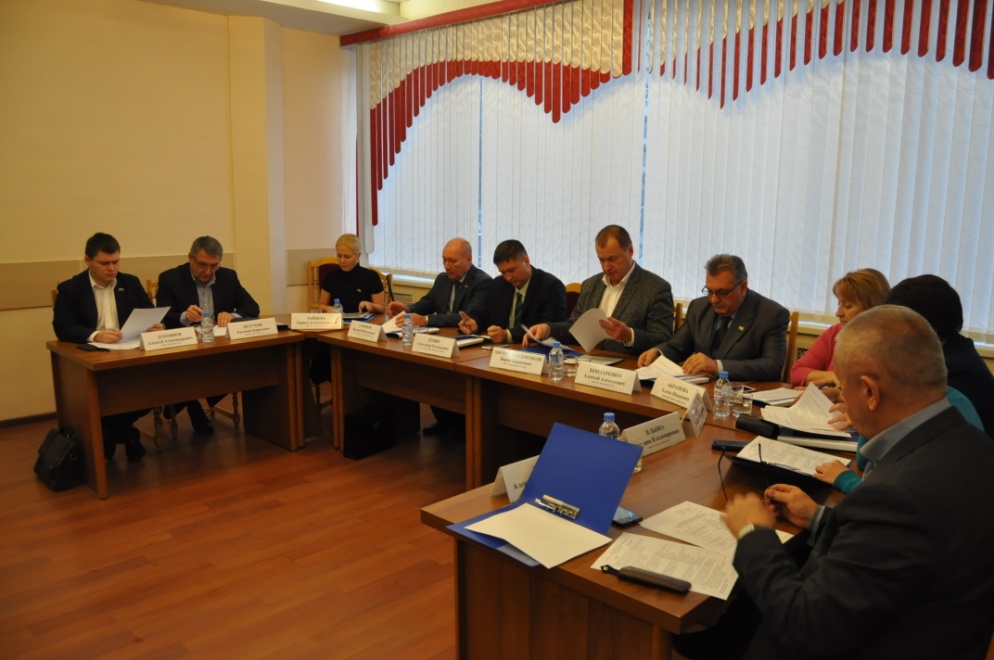 Взаимодействие
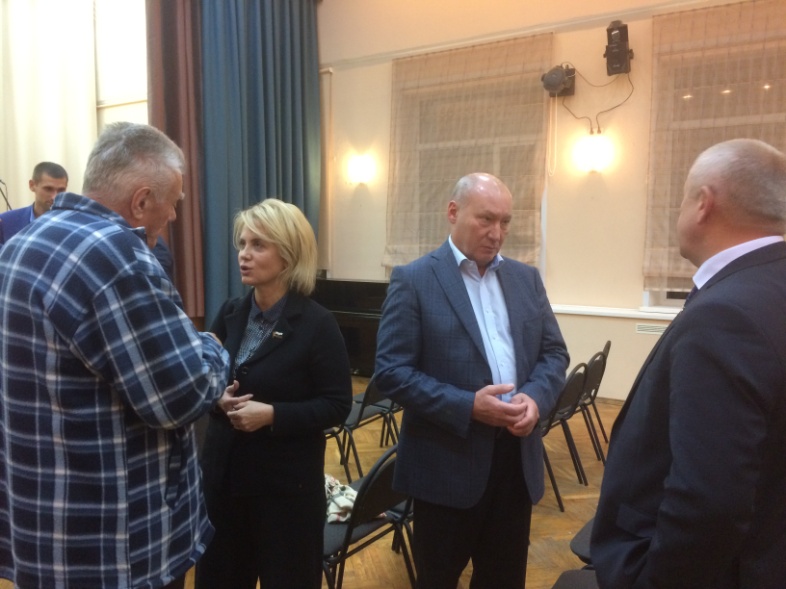 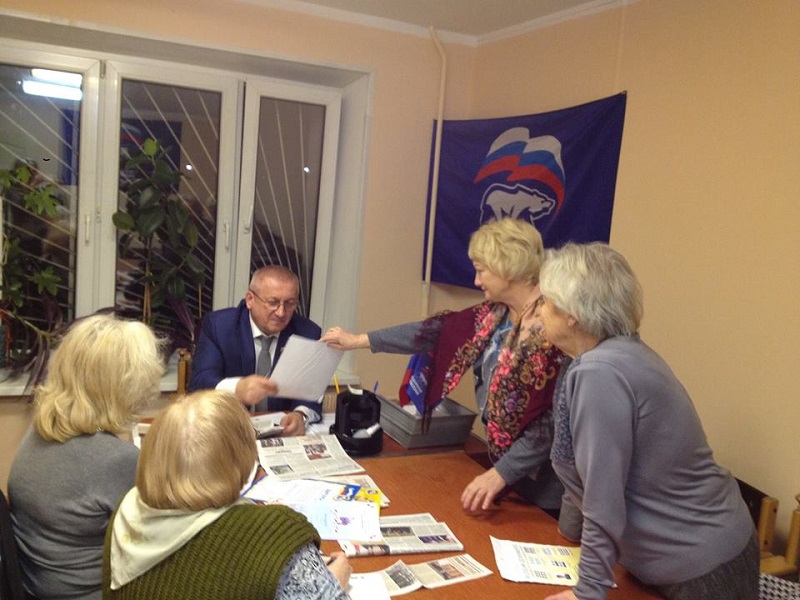 Поздравление ветеранов
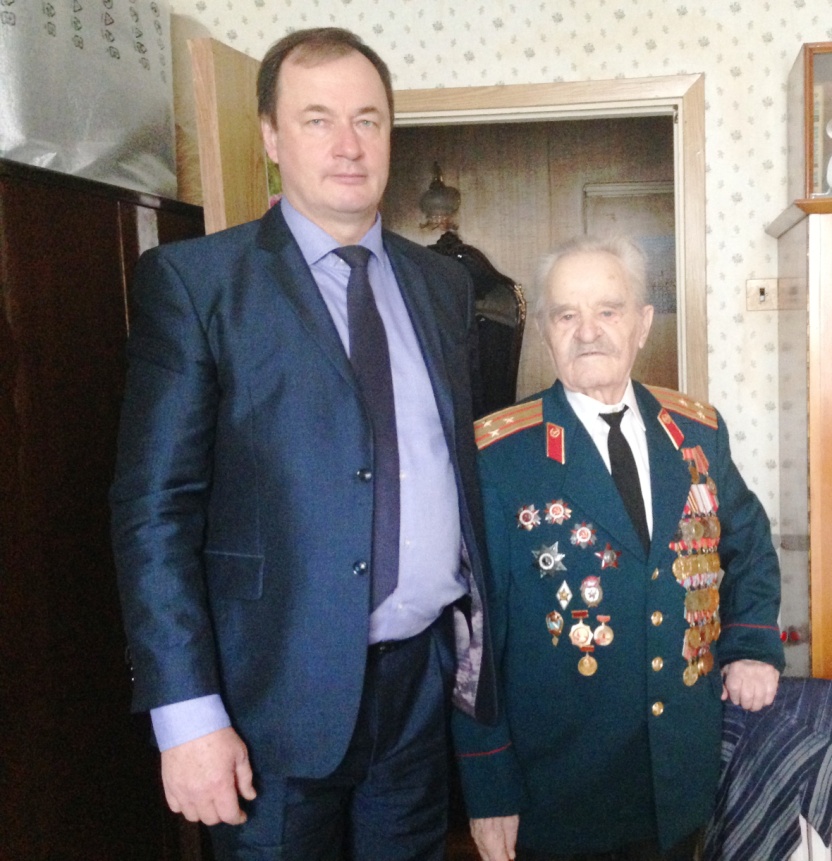 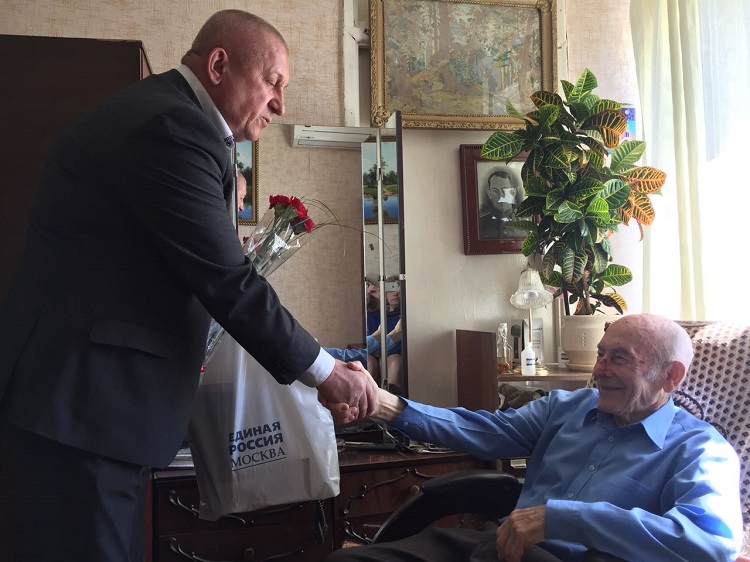 Вручение юбилейных медалей в честь 75-летия Победы
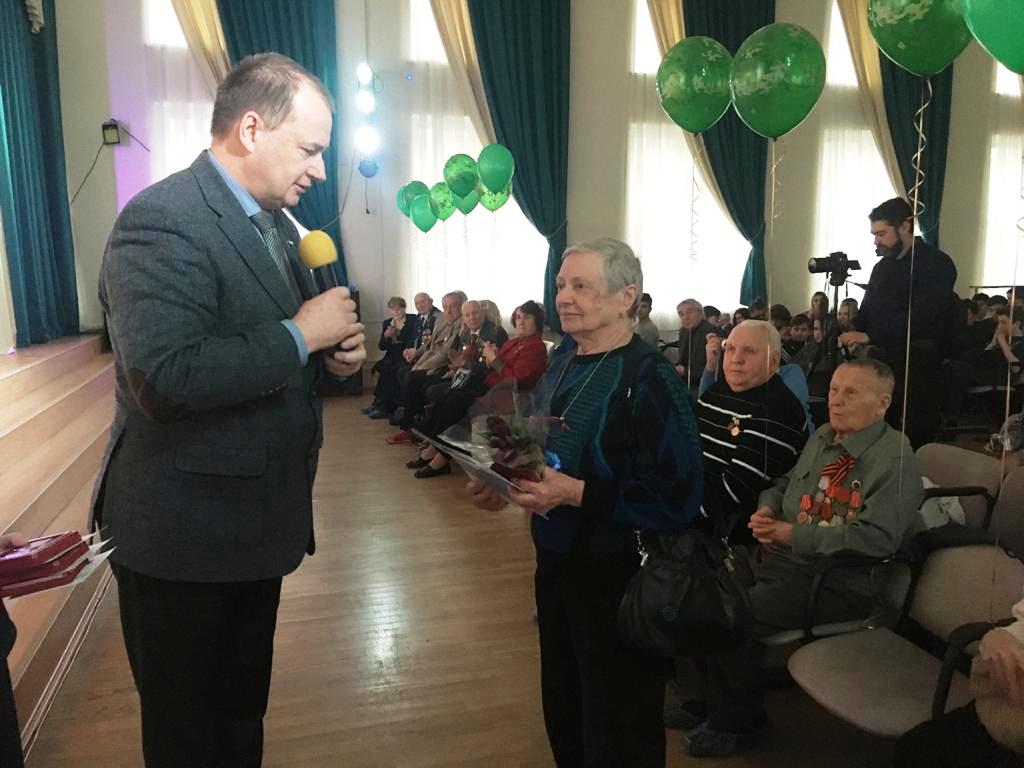 Акция «Соберем ребенка в школу»
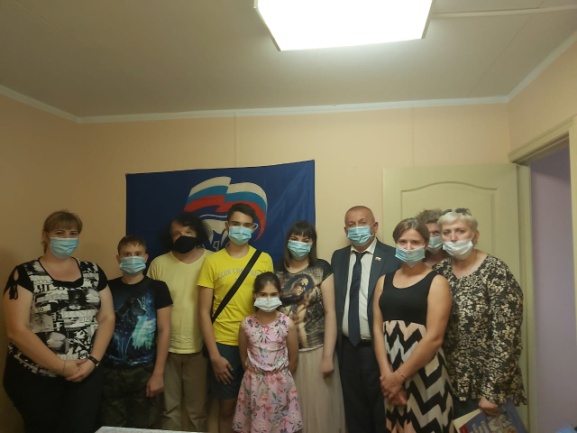 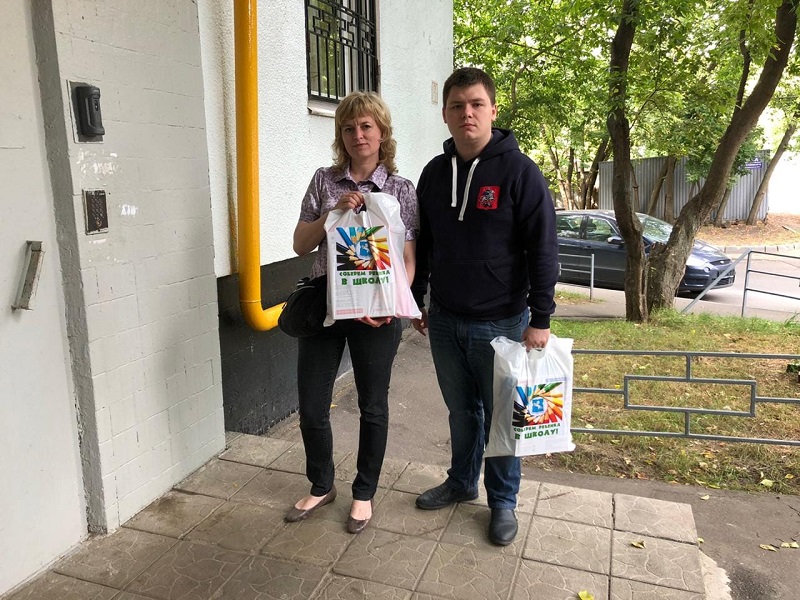 Митинги памяти у памятника погибшего бомбардировщика
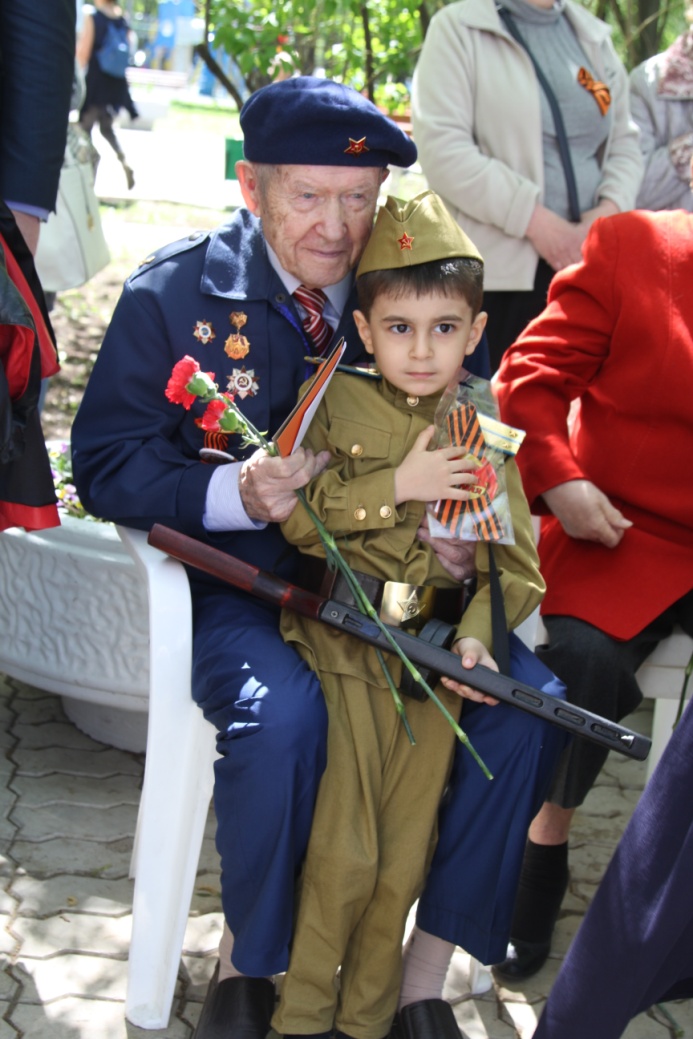 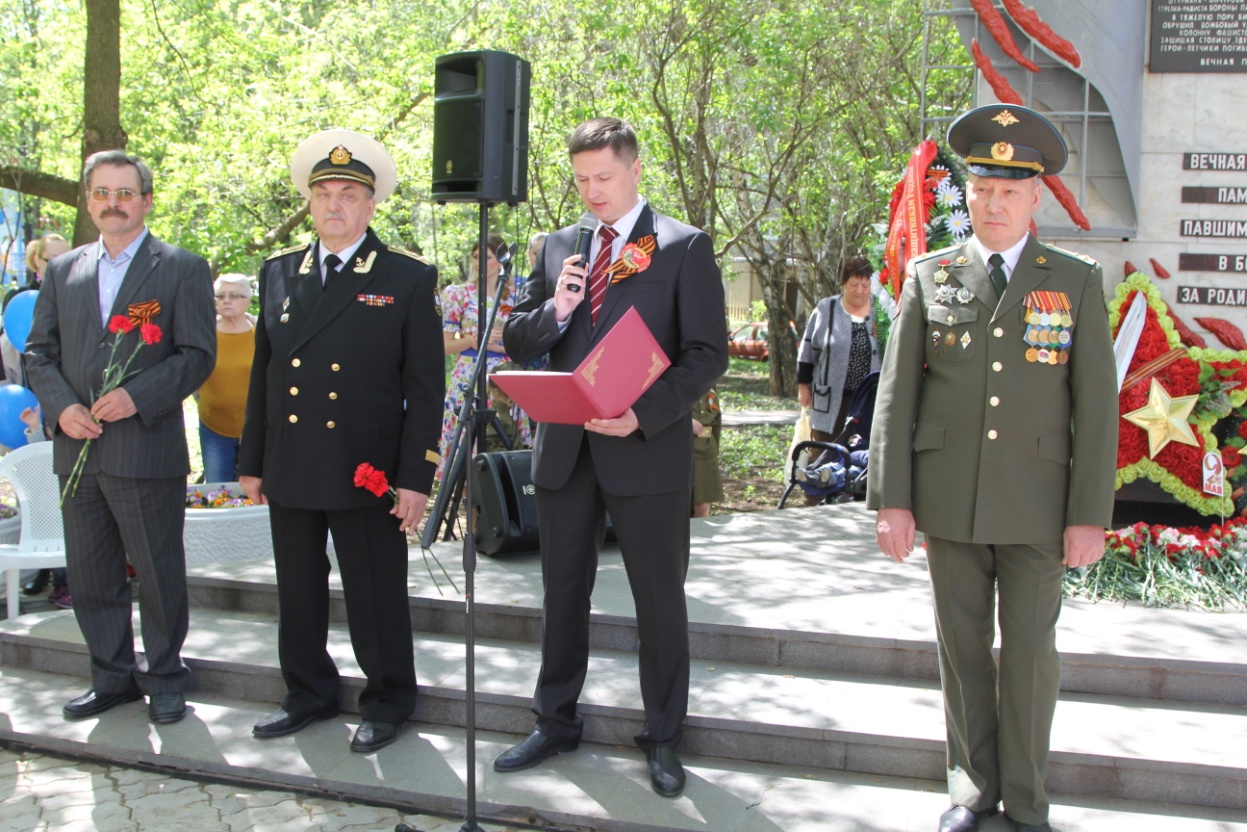 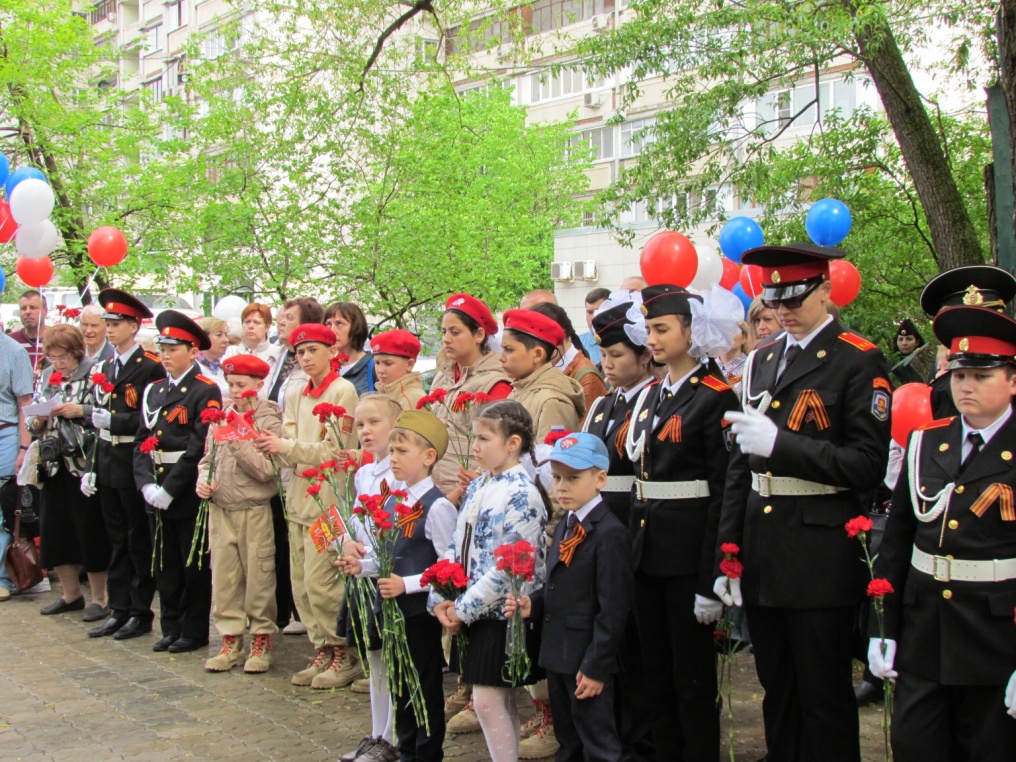 День Крещения Руси
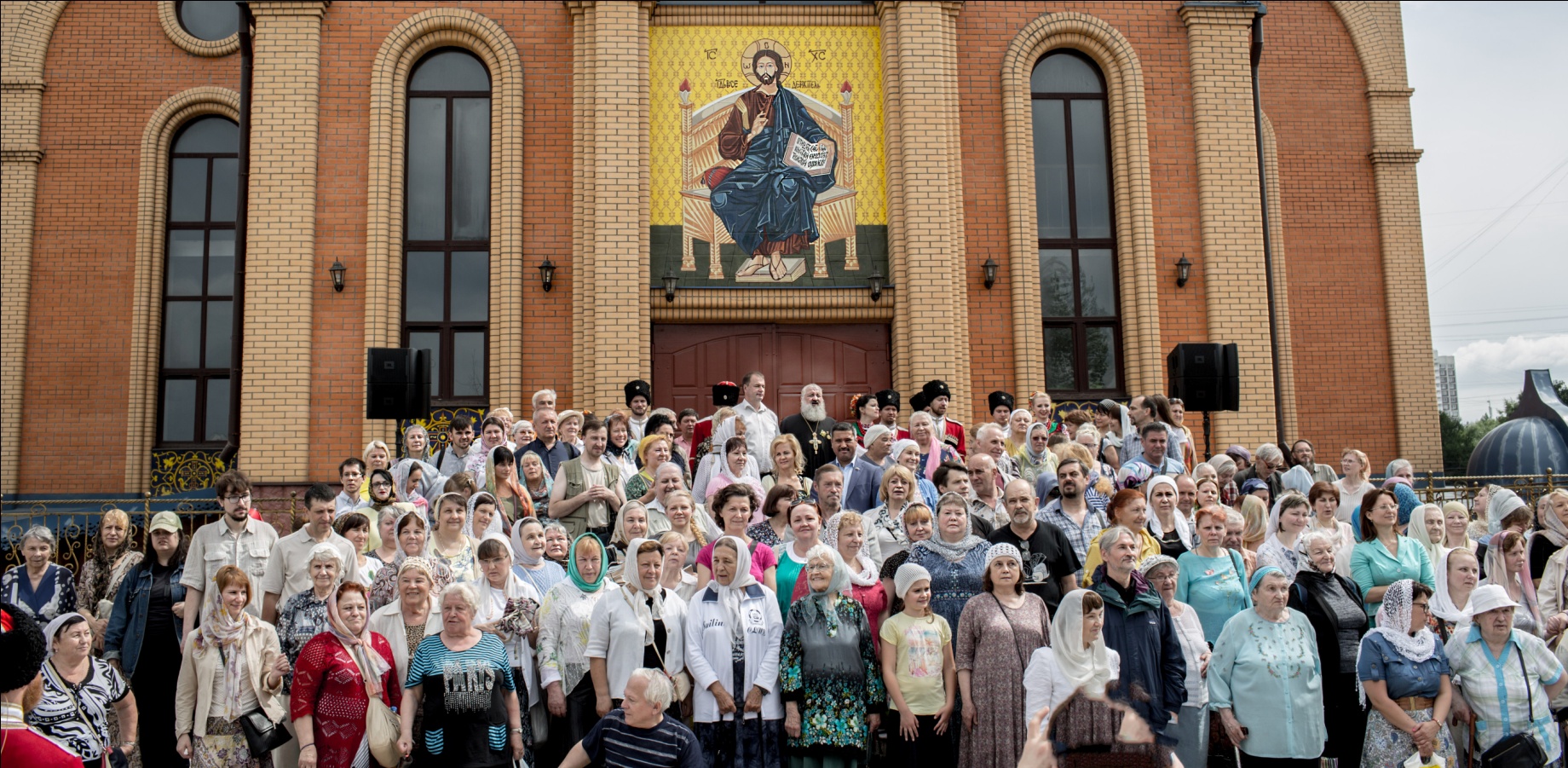 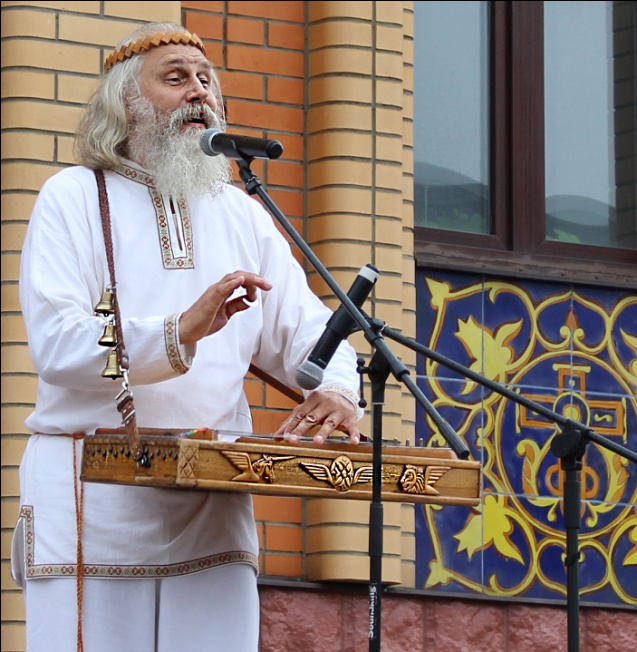 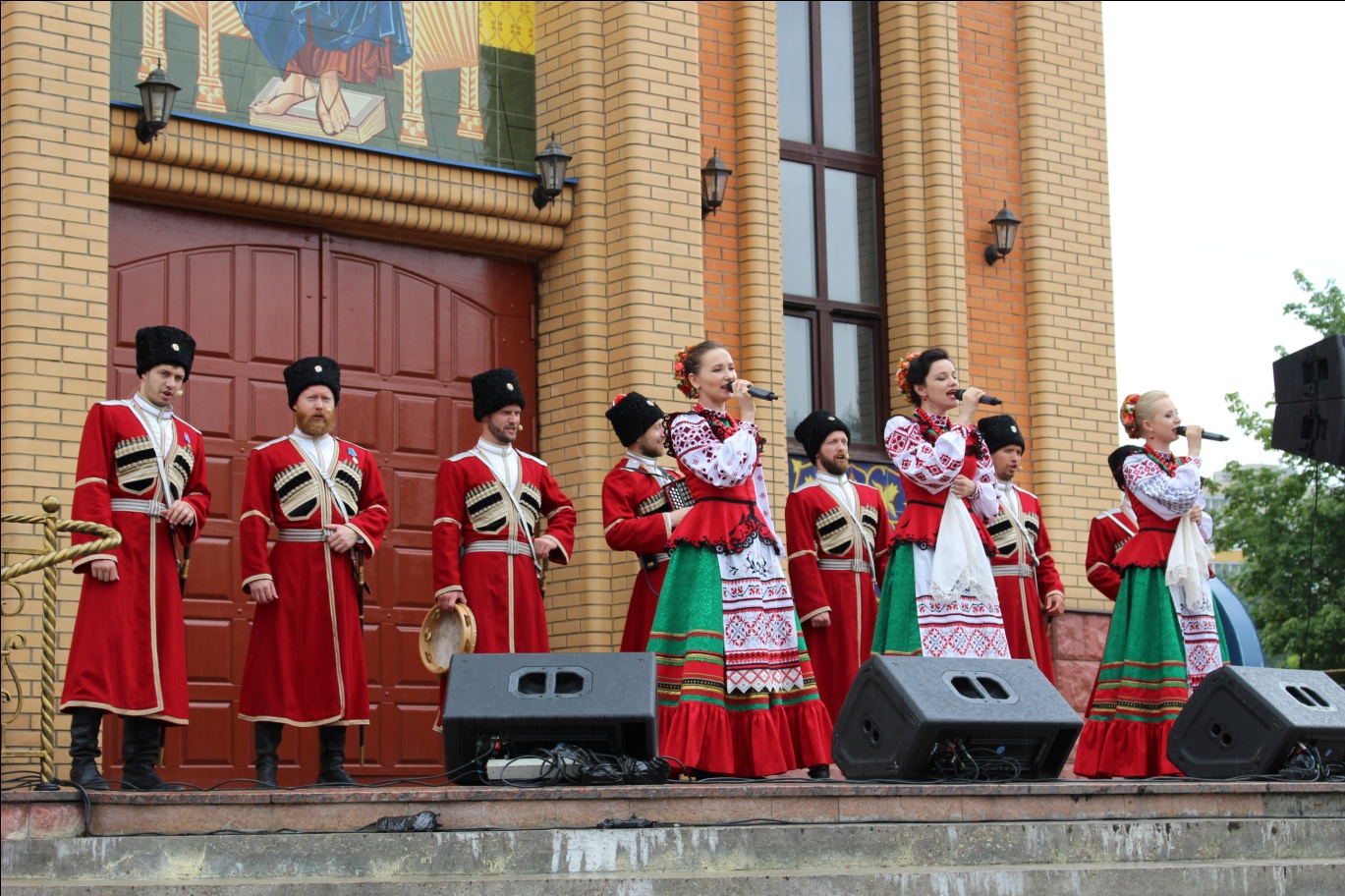 Мероприятия, посвященные Дню памяти о россиянах, исполнявших служебный долг за пределами Отечества
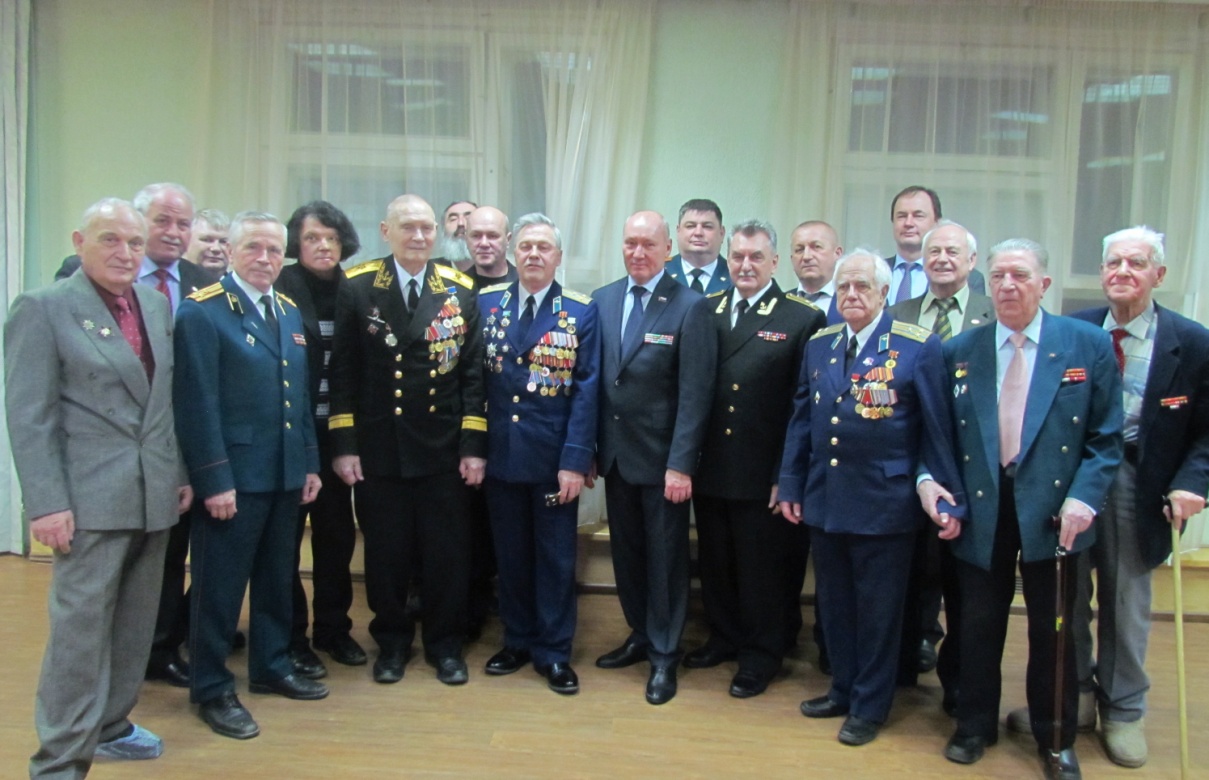 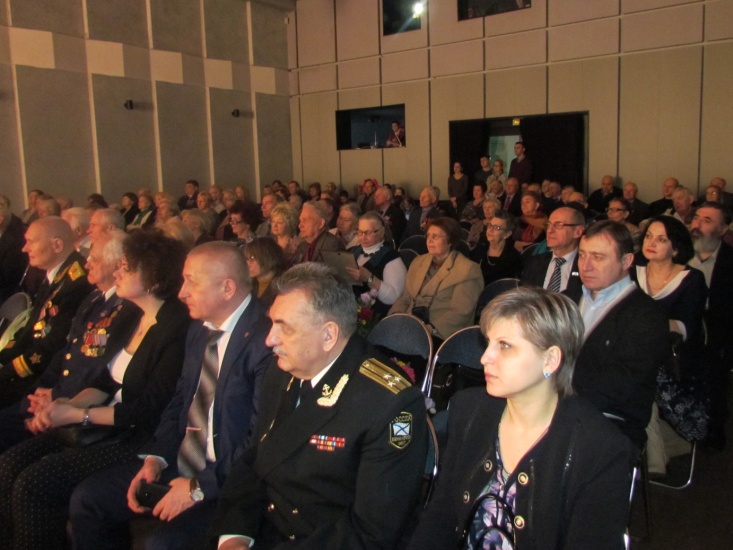 Фотоконкурс «Мой муниципальный округ - моя малая Родина»
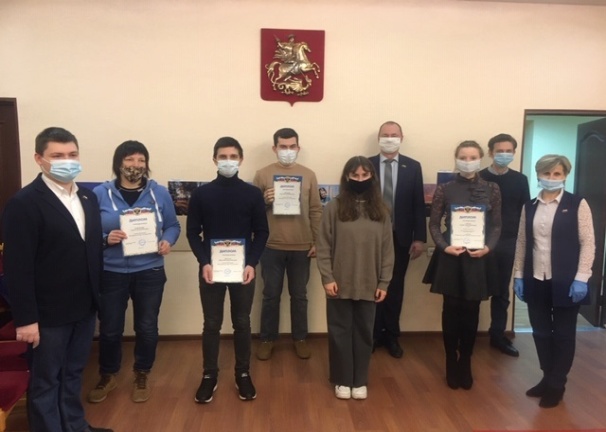 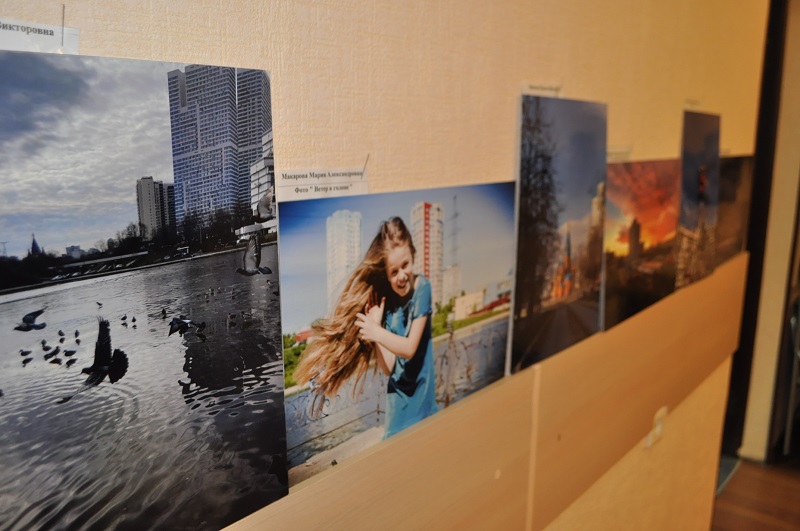 Экскурсии в Государственную Думу и Московскую городскую Думу
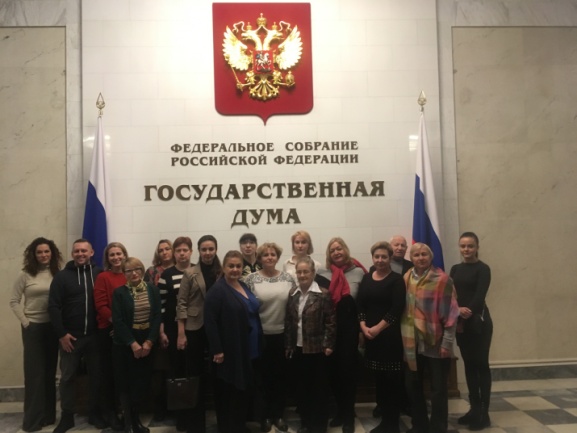 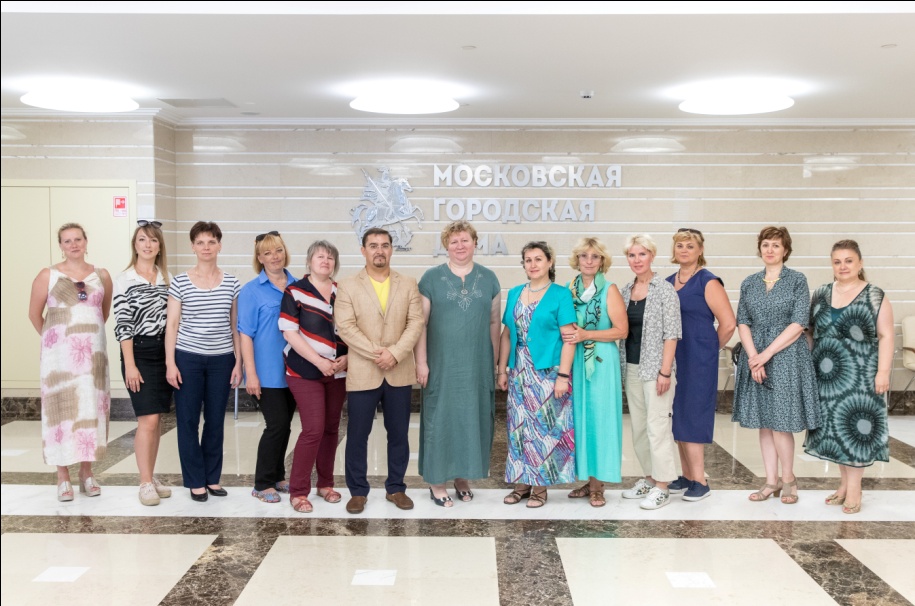 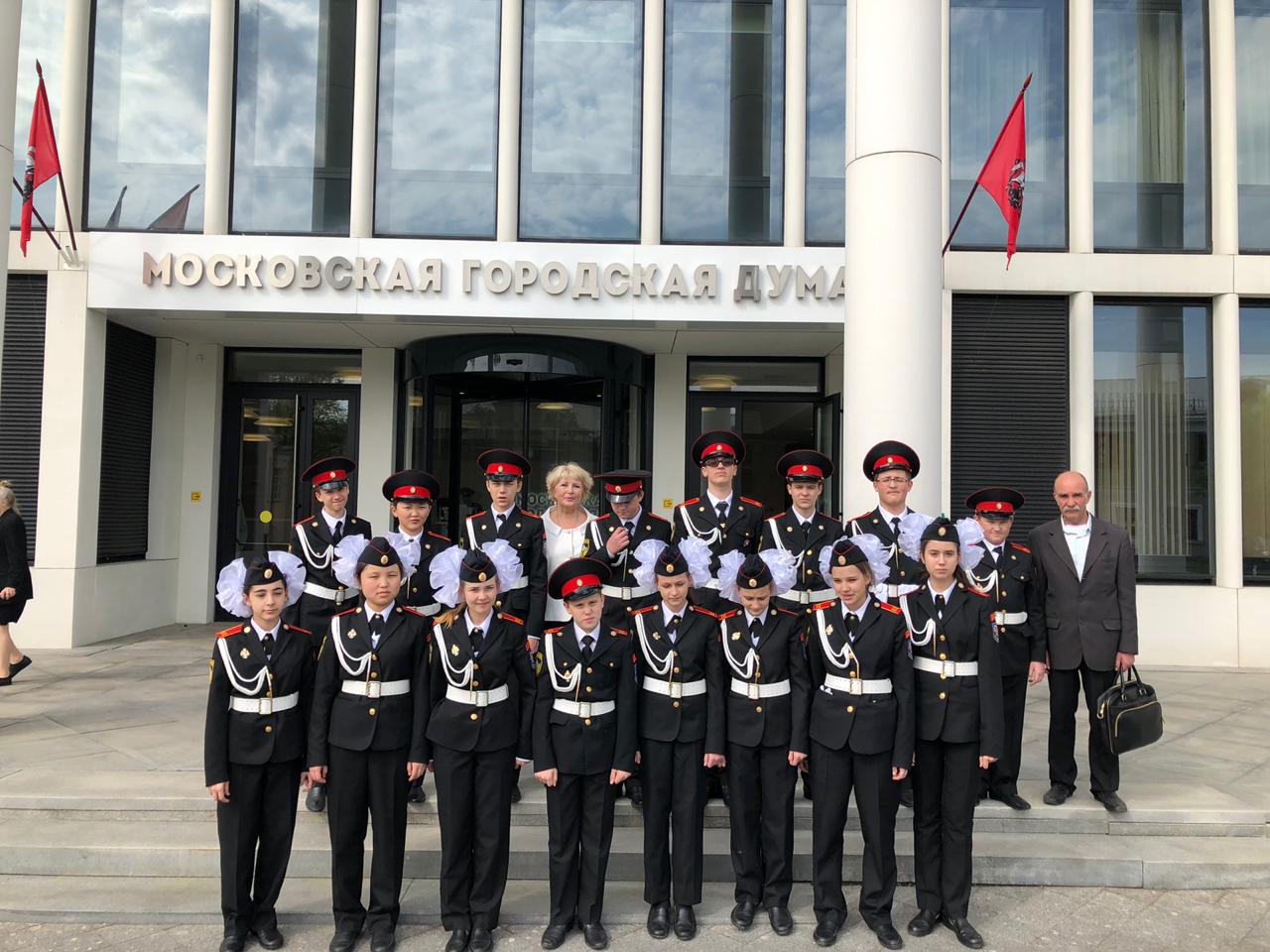 Работа с молодежью по патриотическому воспитанию. Митинги памяти
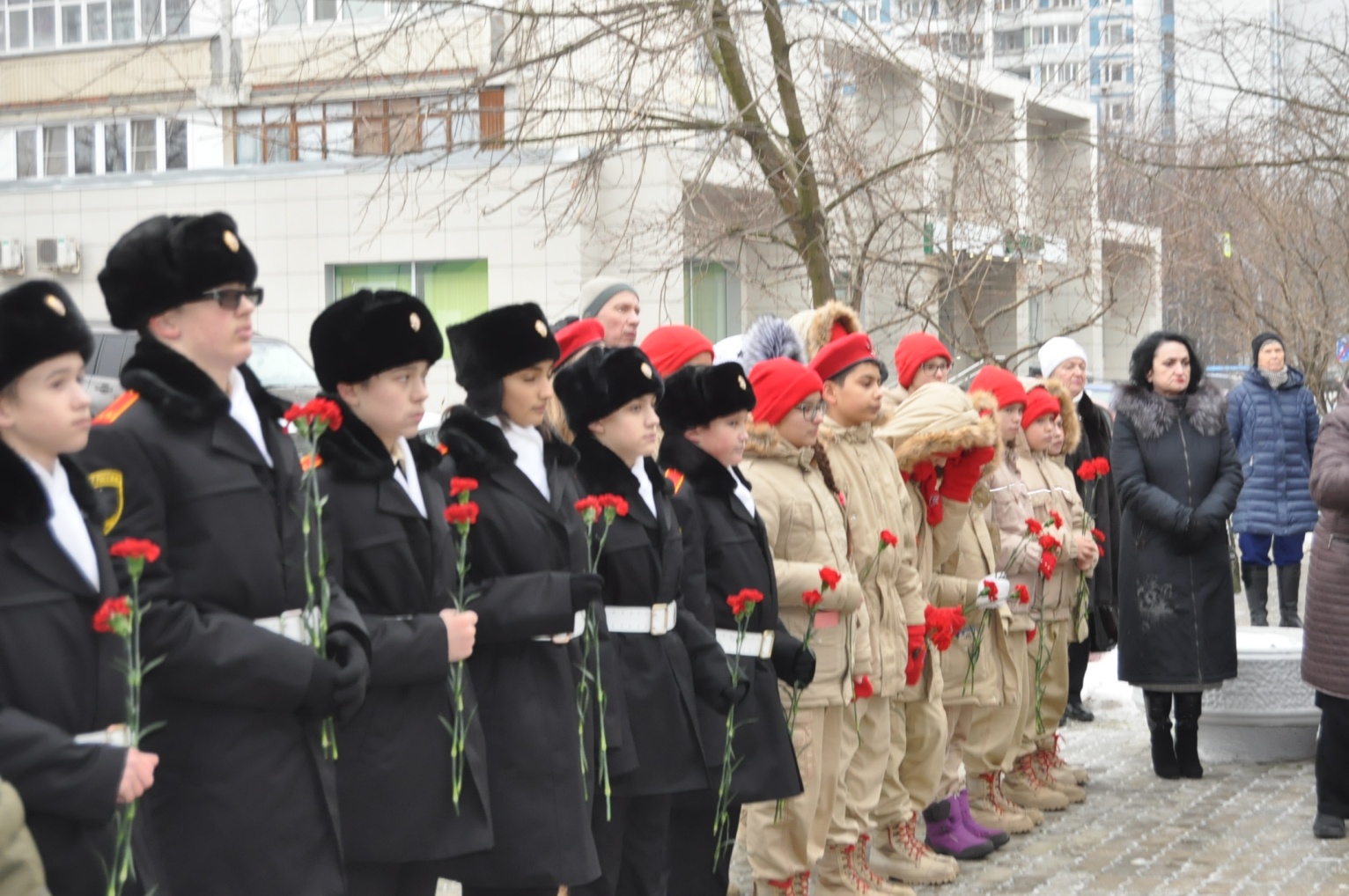 Работа с молодежью по патриотическому воспитанию. Встреча с отслужившими в Вооруженных силах России
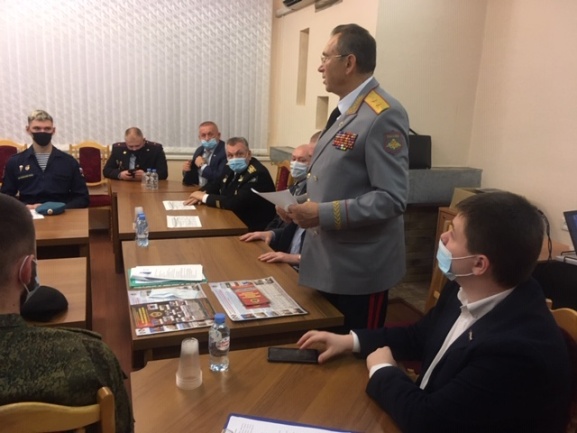 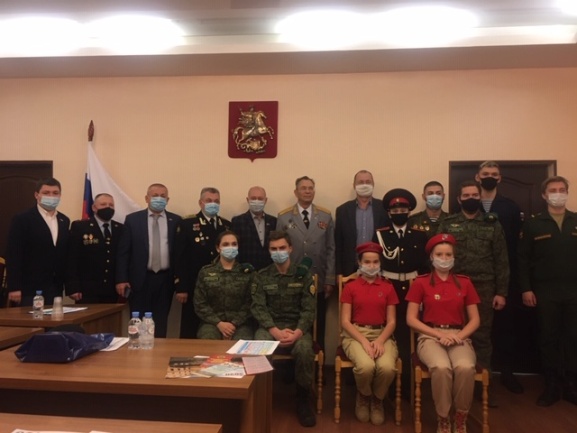 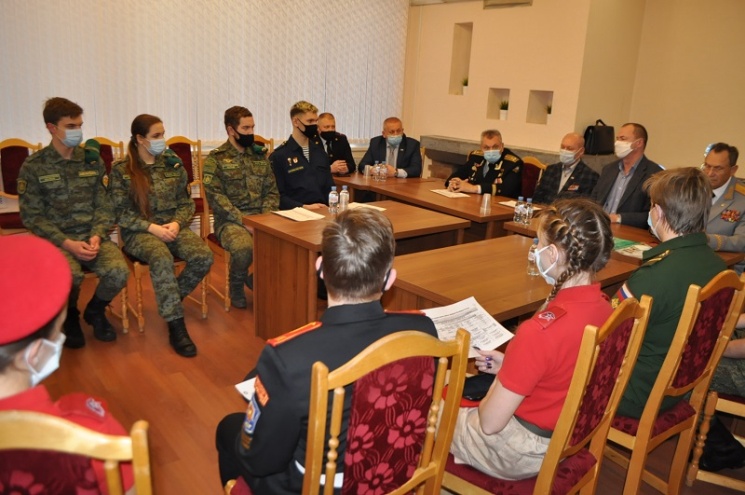 Работа с молодежью по патриотическому воспитанию. Пейнтбол.
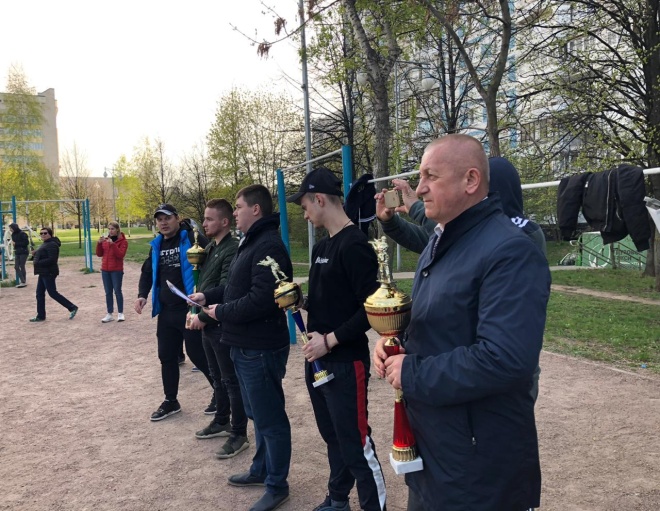 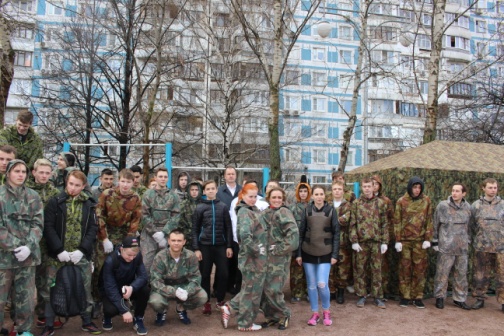 Работа с молодежью по патриотическому воспитанию. Слет Юнармейцев Южного административного округа
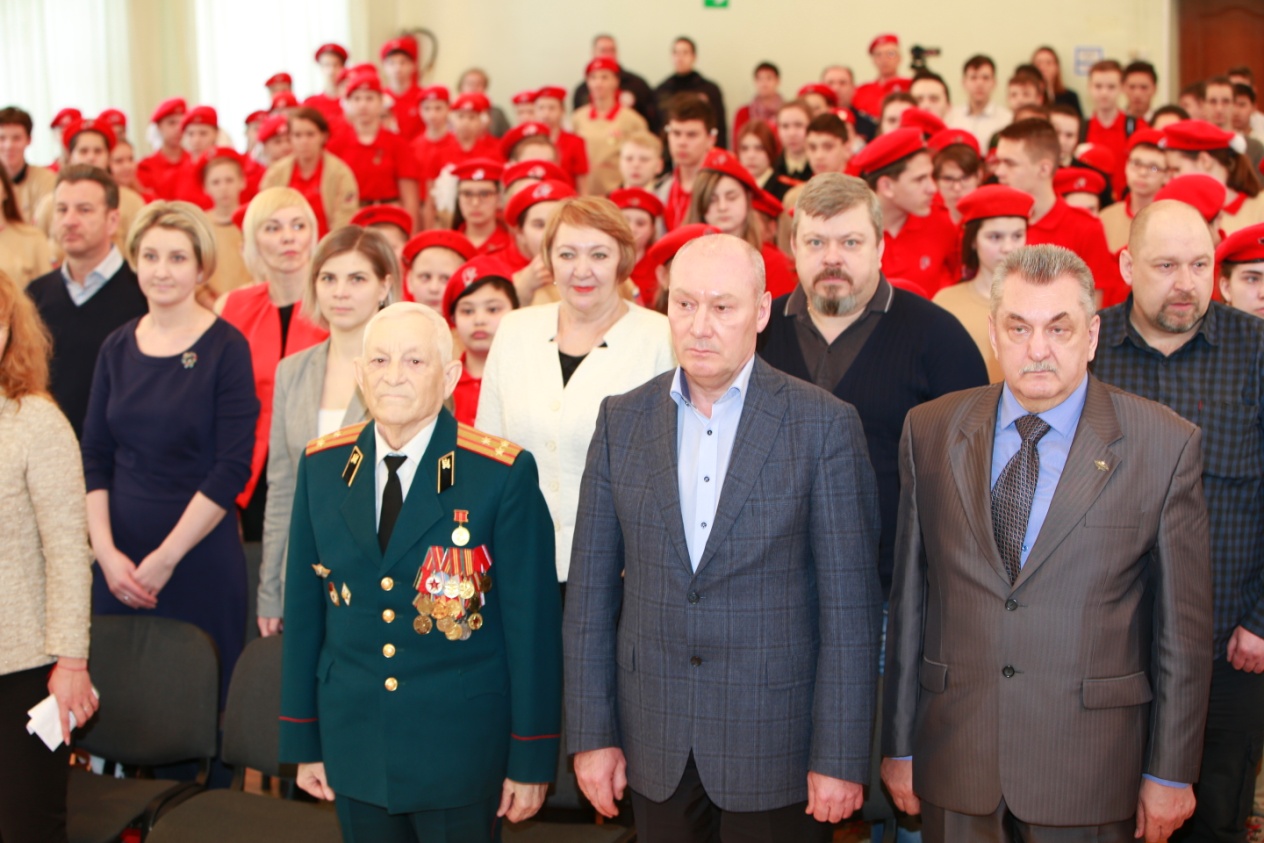 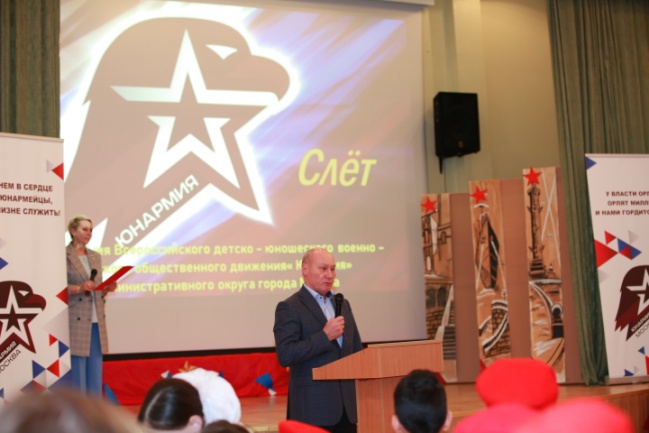 Работа с молодежью по патриотическому воспитанию. Фестиваль патриотической песни
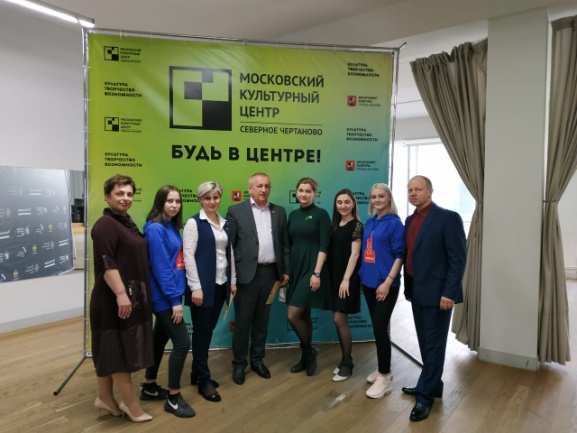 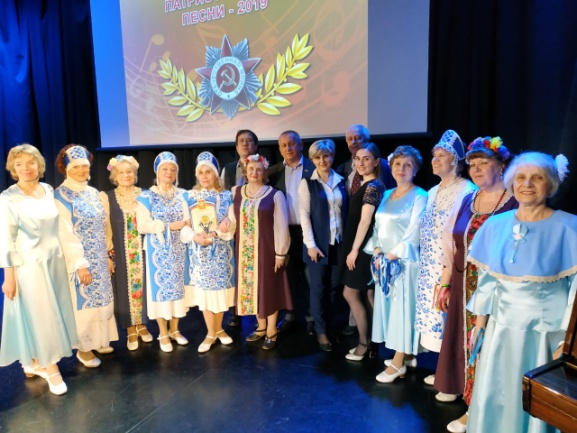 Работа с молодежью по патриотическому воспитанию. Клятва кадетов
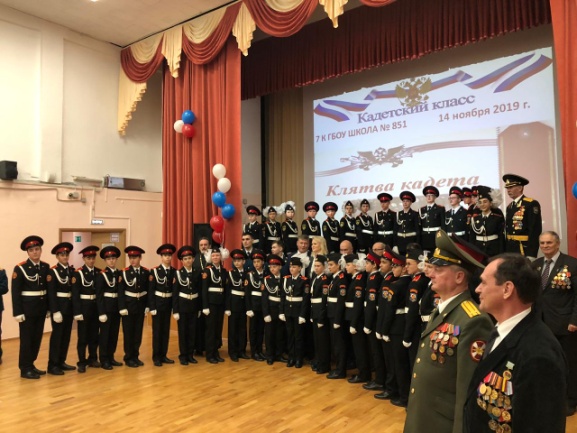 Согласование планов по досуговой и спортивной работе по месту жительства
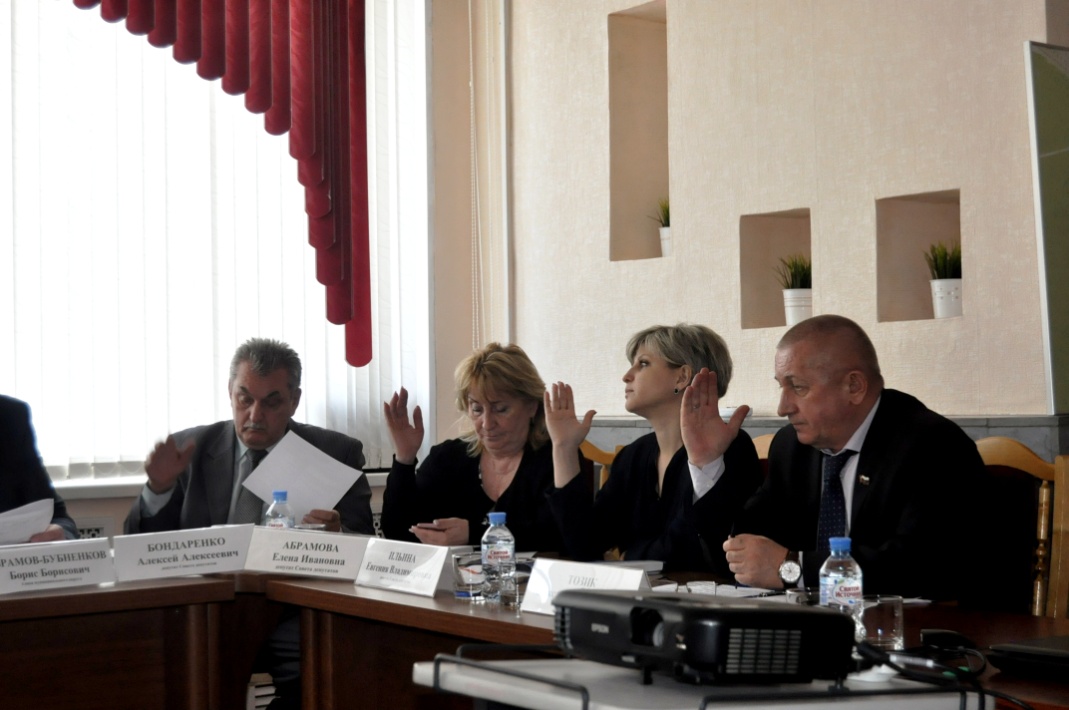 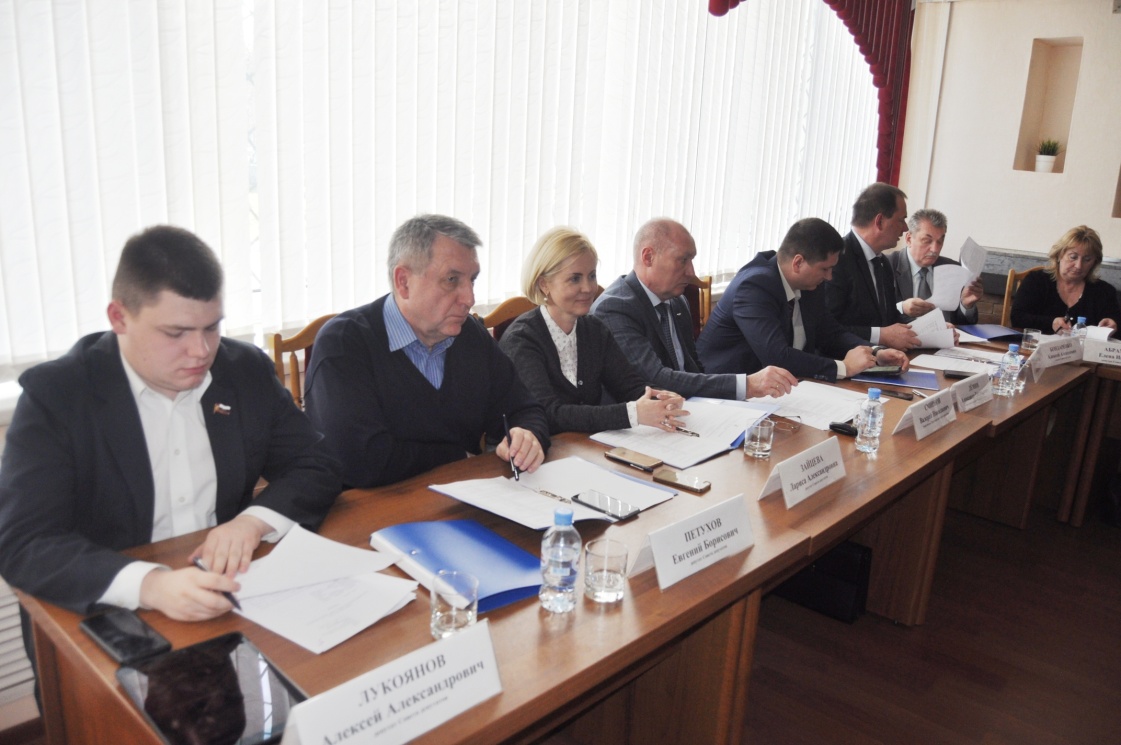 Схемы размещения нестационарных торговых объектов
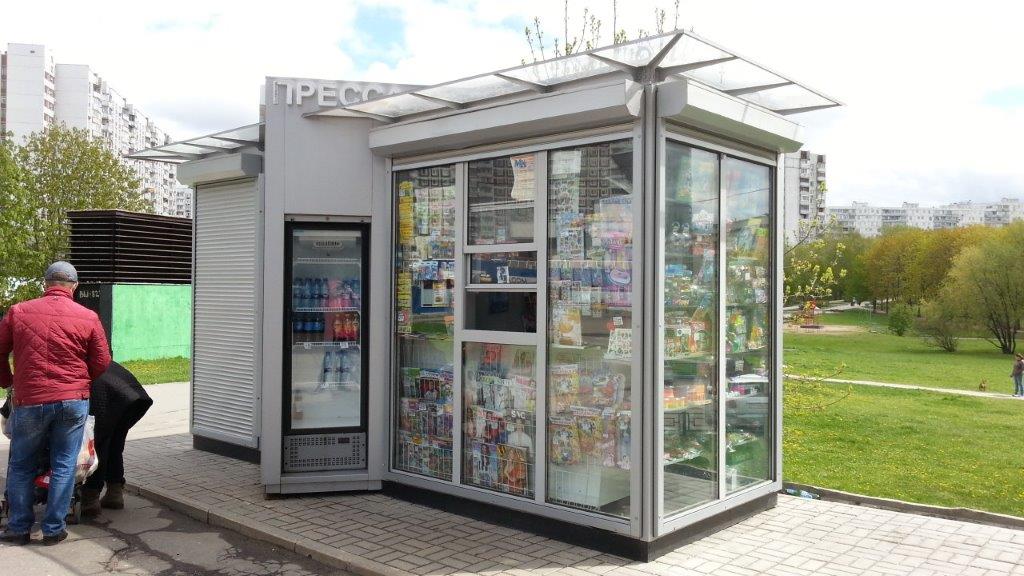 Мониторинг ярмарки выходного дня
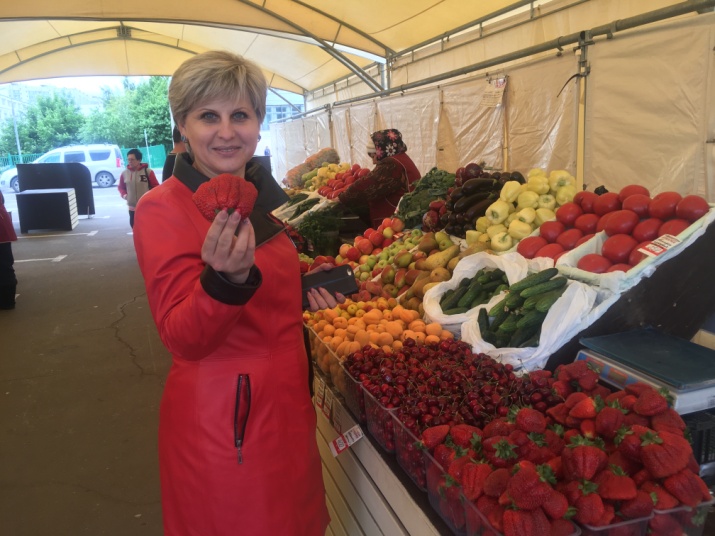 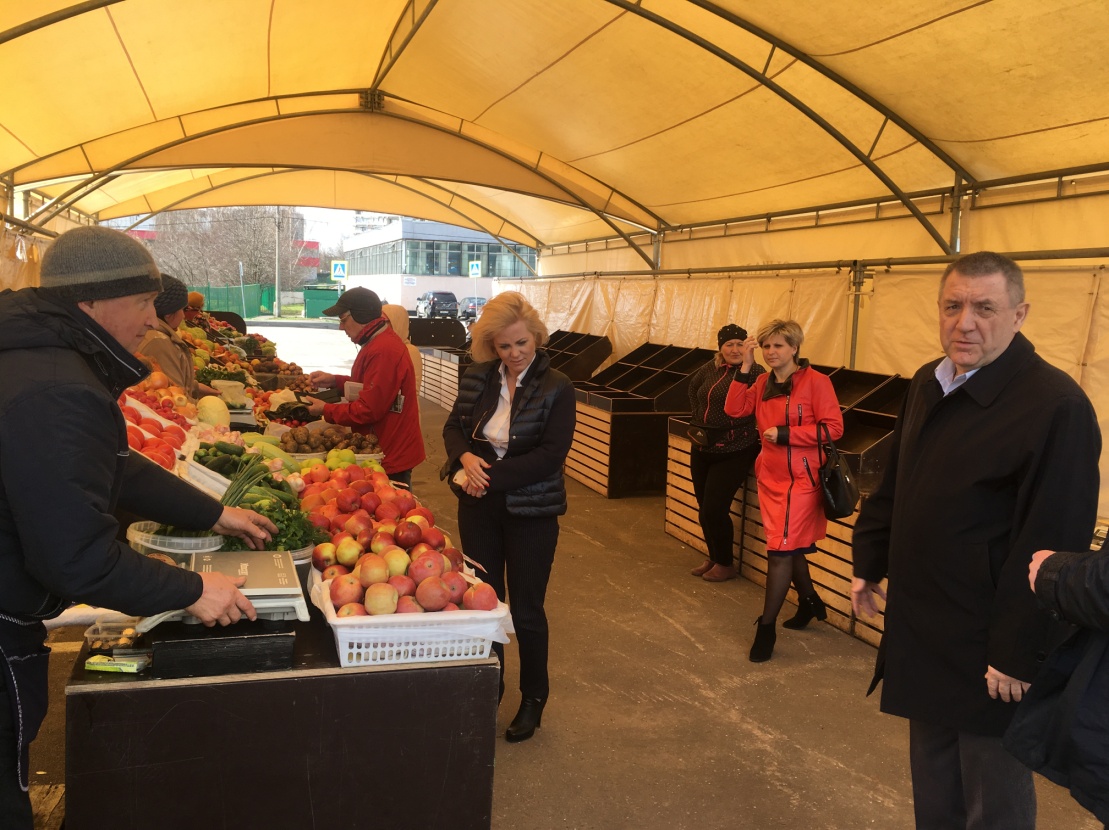 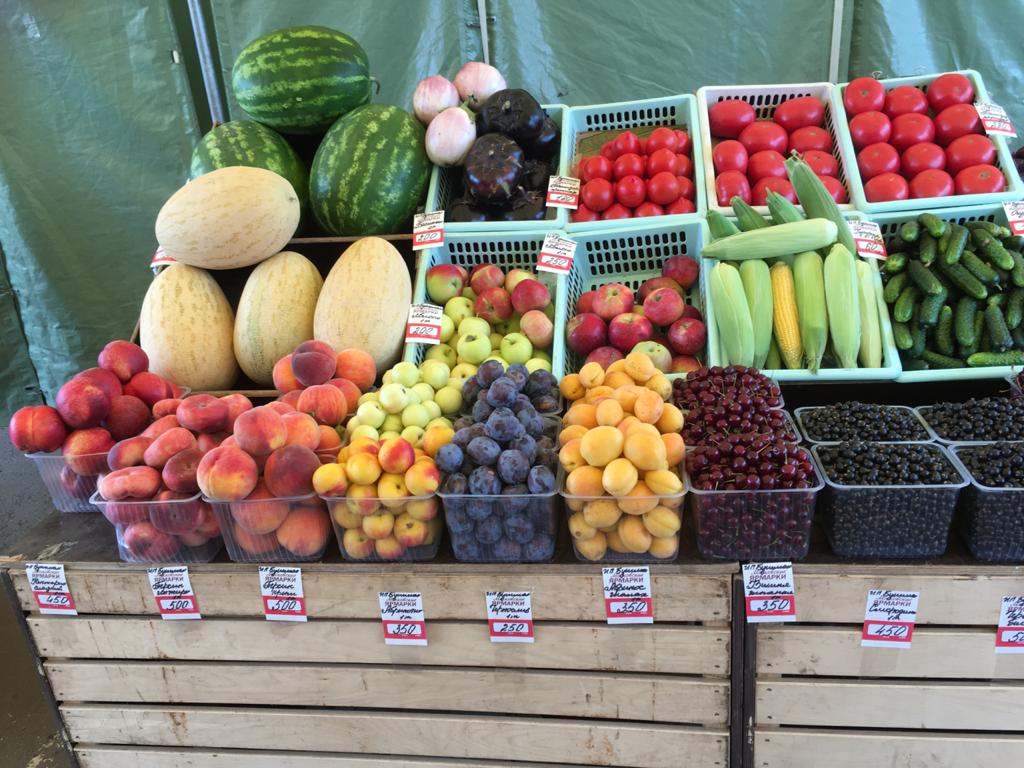 Заслушивание информации руководителей учреждений
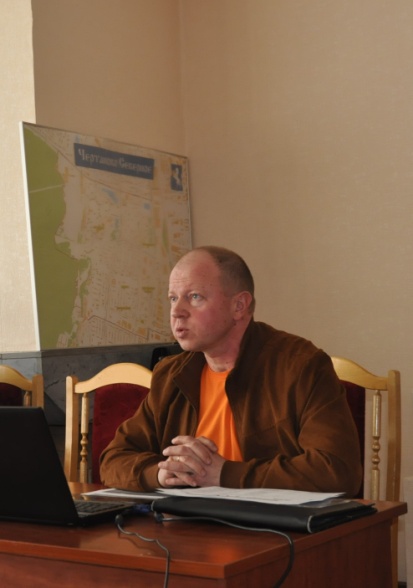 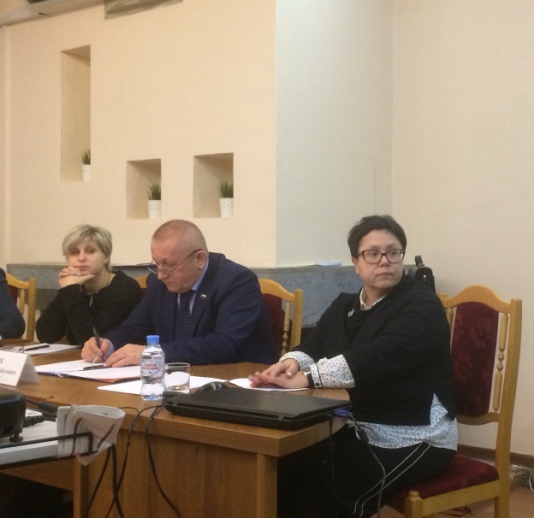 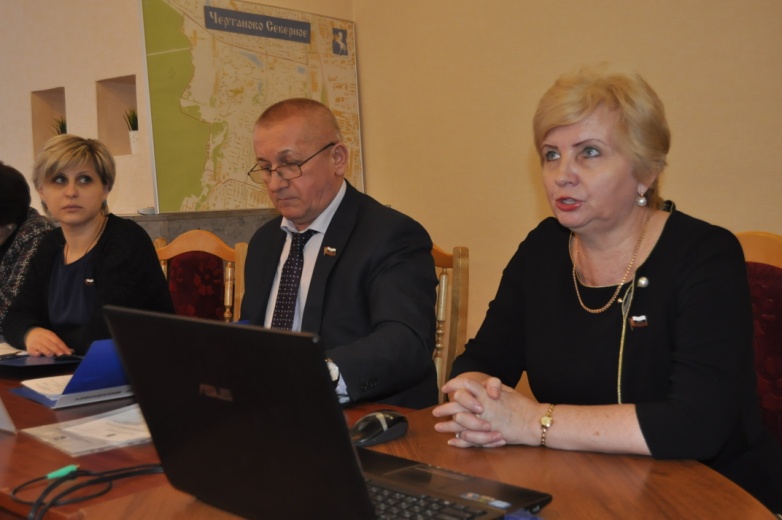 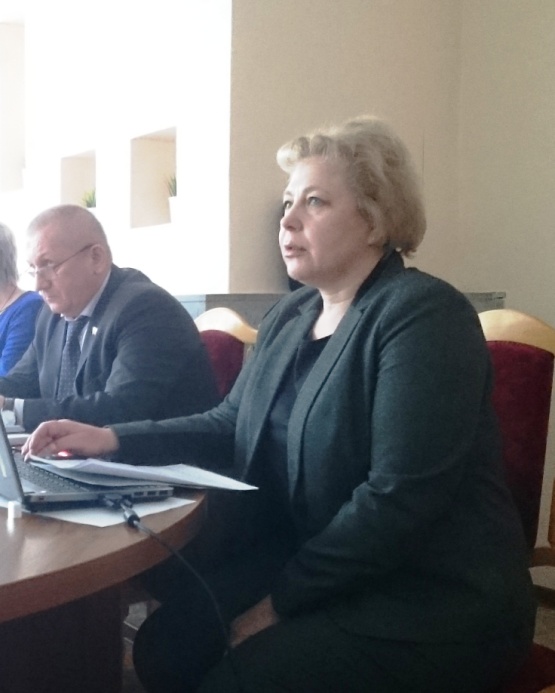 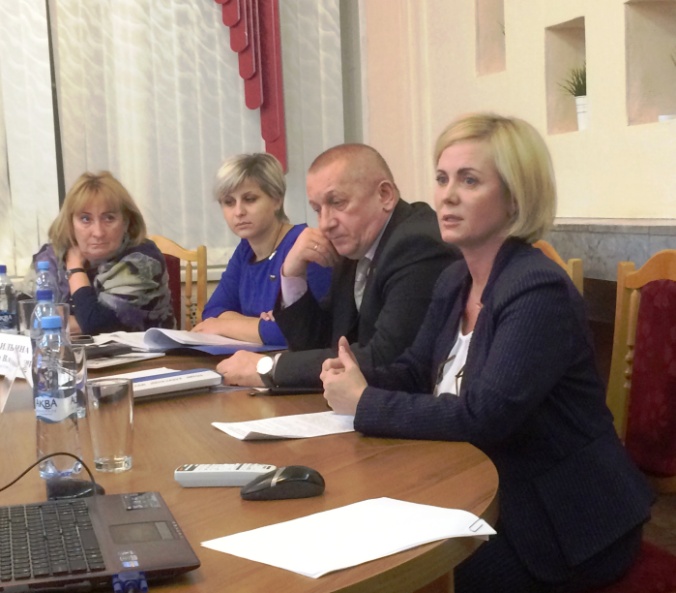 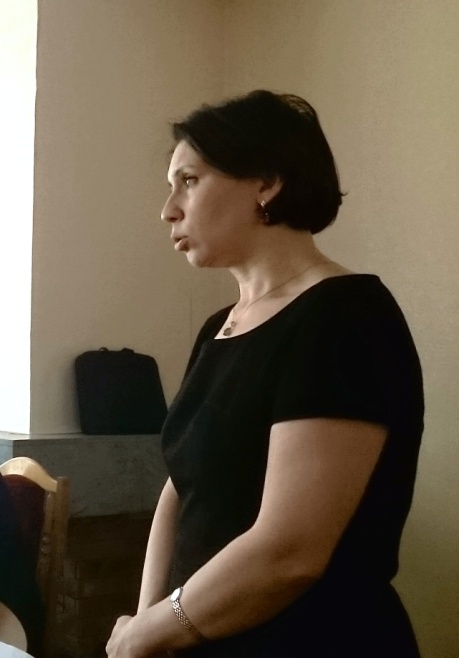 Разработка проектов решений
2017 г.
2018 г.
59
проектов
2019 г.
2020 г.
СПАСИБО ЗА ВНИМАНИЕ!